Copy the outcome in your scribbler. PR2: Create a table of values from a linear relation, graph the table of values, and analyse the graph to draw conclusions and solve problems.
Copie l’objectif d’apprentissage dans ton cahier.

PR2: Créer un tableau de valeurs à partir d’une relation linéaire, représenter graphiquement le tableau de valeurs et analyser le graphique pour tirer des conclusions et résoudre des problèmes.
Patterns and Relationships in Tables- quick review from Gr 6 math
Input /output Machine
input
2n +1
entrée
output
sortie
Une machine d`entrée-sortie
Les régularités et les relations dans les tables de valeurs (revue de 6ième année)
When we have been given an expression ( 2n + 1 ), we are able to find missing values to create a table of values. (That is, we can replace (n) by the input numbers in the table of values to create output values.)   See example below, then copy the tables into your math duotang and find the output numbers for 4n – 1.
Example 
         2n + 1
Your turn!  
              4n - 1
Quand on est donné une expression, on peut donner des valeurs à l`inconnu.  Remplaçe n par les nombres d`entrées pour déterminer les nombres sorties. 
Regarde l’exemple ci-dessus ensuite copie la tableaux de valeurs dans ton cahier de maths et trouve les nombres de sortie pour 4n – 1.
Watch the following video to see how to find the rule for a function machine:


https://www.youtube.com/watch?v=tWWQzQzvWr0
Read through the following example . Then, copy these notes and example in scribbler)

In the table below…Input increases by 1, while Output increases by 3.

Understanding this pattern/relationship allows us to find the expression for this table or values.  When the output skip counts by a constant amount, that amount is the numerical coefficient (what you multiply n by). Then you must apply it to the input numbers to see if there is asecond function or constant (plus or minus a value). In this case, the expression is 3n - 1.
input
3n - 1
+3
+1
entrée
sortie
+3
+1
+1
+3
output
+1
+3
Lis l’exemple.

Représenter le nombre d`entrée par n.

Le nombre d`entrée augmente par 1 chaque fois. Le nombre de sortie augmente par 3 chaque fois. Cette relation est importante parce qu’elle nous aide à déterminer l’expression. Quand les nombres de sortie augmentent par le même nombre chaque fois, ce nombre est le coéfficient numérique (ce que tu multiplies n par). Ensuite il faut appliquer cela aux nombres d’entrée pour vérifier s’il y a une deuxième opération ou un constant (additionner ou soustraire une valeur). 

Cela signifie que l`expression qui représente le nombre de sortie contient 3n - 1.
Your turn! Copy this slide into your scribbler:
Identify the expression for this table of values.
**REMINDER-try finding the pattern for the input and output columns first. SHOW the work.
Input
Output
entrée
2n - 1
sortie
Ton tour! Copie dans ton cahier de math. Donne l`expression pour la table de valeurs. 
**N’oublie pas que les règles de régularités des
Nombres d’entrée et de sortie peuvent t’aider.
Copy this slide into your math 
scribbler and find the expression that will make this table of value true.
input
entrée
output
2n + 3
sortie
Copie la table de valeur ci-dessus dans ton cahier de maths et trouve l’expression pour cette table. (montre ton travail)
Read pages 26 and 27 for more explanations and examples.

Practice - In your math scribbler complete the following questions on page 27 and 28: #1, #2 and #4
Lis les pages 26 et 27 pour d’autres explications et exemples. 

À pratiquer - Compléter dans ton cahier de maths les questions suivantes du livre aux pages 27 et 28:  #1, #2 et #4
Worksheet – 1.5 Patterns and Relationships in Tables (Student Practice and Homework Book pgs. 14-16)





Feuille de travail – 1.5 Patterns and Relationships in Tables (Student Practice and Homework Book pgs. 14-16)
PR2 Journal Question # 1
Graphing Relations (Read the top of page 30 in your math book)
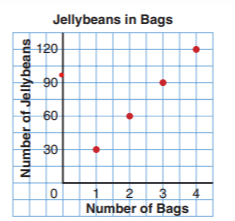 With a partner, discuss the following questions:

What does the graph show?
 
How many jellybeans are in each bag?

Write a relation for the total number of jellybeans in n bags.
Les relations graphiques (dans ton livre de math, lire le haut de la page 30)
En dyades, discuter les question ci-dessous

Qu'est-ce que ce graphique représente?
 
Combien de bonbons y-a-t-il  dans chaque sac?

Écris une relation pour représenter le nombre de  bonbons dans n sacs.
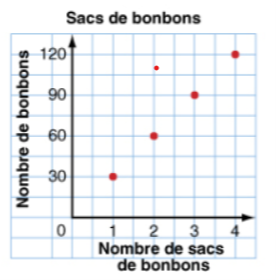 Connect – Read the top of page 31 and copy the definition below in your scribbler. 

Linear relation – a relation whose points lie on a straight line
Découvre – Lis le haut de la page 31 et copie la définition ci-dessous dans ton cahier.

Une relation linéaire – une relation dont les points se situent sur une droite.
Try : In your math scribbler…
Mr. Chaisson has 25 chocolate bars. He gives 3 bars to each student who stays after school to help prepare for the school concert.
Write a relation to show how the number of chocolate bars that remain is related to the number of helpers.
b)   Make a table to show this relation.
c)   Graph the data. Describe the graph.
d)   Use the graph to answer the following questions:
    -How many choclate bars remain when 7 students
     help?
    -When will Mr. Chaisson not have enough chocolate
     bars?
Essayer : Dans ton cahier de maths …
M. Chaisson a 25 barres de chocolat. Il donne 3 barres de chocolat à chaque élève qui reste après la classe pour aider à préparer la collecte de fonds.

Écrire une relation pour montrer comment le nombre de
      barres de chocolat qui restent est relié au nombre d`élèves.
b)  Construire une table de valeurs pour montrer cette relation.
c)  Représenter graphiquement les données.  Décrire le graphique.
d)  Répondre à ces questions à l`aide du graphique:
    -Combien de barres de chocolat reste-t-il s`il y a 7 élèves
     qui aident?
    -Dans quel cas M. Chaisson n`aura-t-il pas assez de barres
     de chocolat?
The Solution: Look at the solution on page 32.
Did you get the correct answers? 
If no, please ask someone to help you.
La solution: Vérifie la solution à la page 32.
Est-ce que tu as eu les bonnes réponses ? Si non, demande quelqu’un pour l’aide.
Practice!(in your math scribbler)

Complete questions 5 and 6 on pages 33 and 34.

*Verify that your answers are correct using the back of your math book.
À pratiquer! (dans ton duo-tang de maths)

Essayer les questions 5 et 6 dans le livre aux pages 33 et 34.

*Vérifier tes réponses en arrière du livre!
Worksheet – 1.6 Graphing Relations (Student Practice and Homework Book pgs. 17-19)





Feuille de travail – 1.6 Graphing Relations (Student Practice and Homework Book pgs. 17-19)
PR2 Journal Question  # 2
Test for PR1 AND PR2Review your notes. You may try the following practice questions on pages 44-46, #5-#14.
Test for PR1 AND PR2
Révise tes notes. Tu peux essayer les questions suivantes aux pages 44-46, #5-#14.